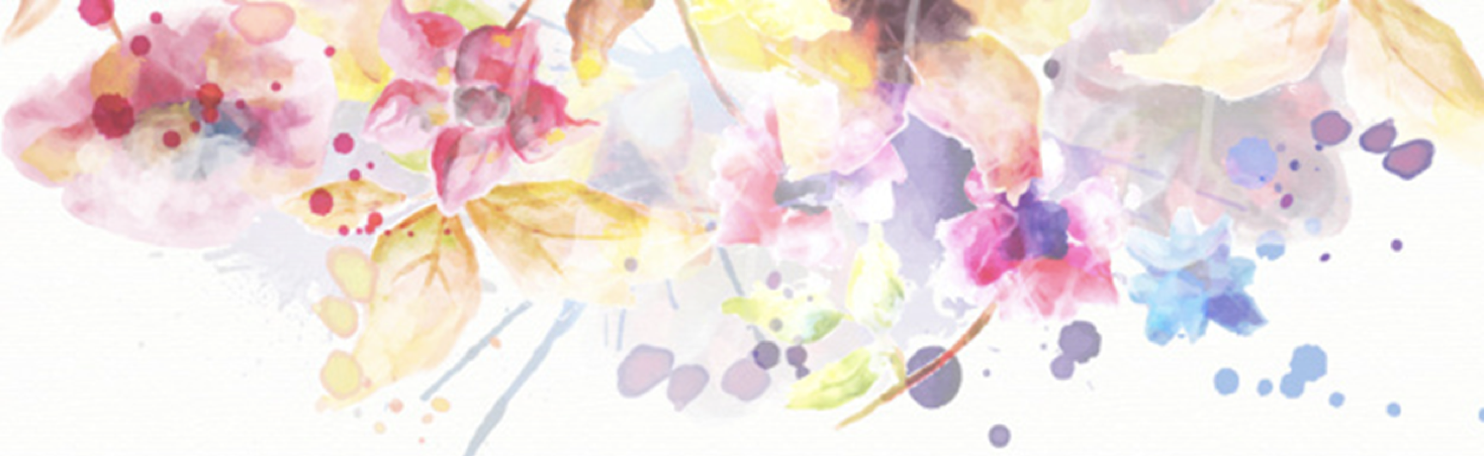 Jane PRINGEAU
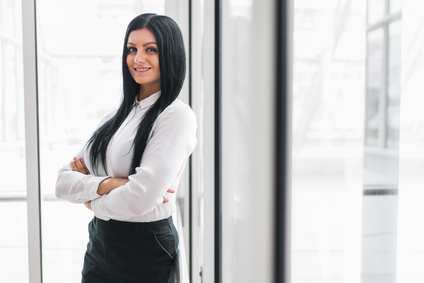 PROFILO
CONTATTI
Telefono: 000 111 333
Cellulare: 000 222 444
Indirizzo: 12 Street Name, Roma
Email: name@mail.com
Facebook.com/nameLinkedin.com/name
Lorem ipsum dolor sit amet, consectetur adipiscing elit. Morbi tristique sapien nec nulla rutrum imperdiet. Nullam faucibus augue id velit luctus maximus. Interdum et malesuada fames ac ante ipsum primis in faucibus.
ESPERIENZA
2010 - 2014
2010 - 2014
2010 - 2014
2010 - 2014
LOGO
LOGO
LOGO
LOGO
Società
Posizione
Lorem ipsum dolor sit amet, consectetur adipiscing elit. Morbi tristique sapien nec nulla rutrum imperdiet. Nullam faucibus augue id velit luctus maximus.
Società
Posizione
Lorem ipsum dolor sit amet, consectetur adipiscing elit. Morbi tristique sapien nec nulla rutrum imperdiet. Nullam faucibus augue id velit luctus maximus.
Società
Posizione
Lorem ipsum dolor sit amet, consectetur adipiscing elit. Morbi tristique sapien nec nulla rutrum imperdiet. Nullam faucibus augue id velit luctus maximus.
Società
Posizione
Lorem ipsum dolor sit amet, consectetur adipiscing elit. Morbi tristique sapien nec nulla rutrum imperdiet. Nullam faucibus augue id velit luctus maximus.
COMPETENZE
FORMAZIONE
Competenze professionale
Lingue
2014
Università – Laurea 
Lorem ipsum dolor sit amet, consectetur adipiscing elit. Morbi tristique sapien.
Microsoft Office
Inglese
InDesign
Francese
2014
Università – Laurea 
Lorem ipsum dolor sit amet, consectetur adipiscing elit. Morbi tristique sapien.
PHP MySQL
Tedesco
Google Ads
Competenze personali
Innovatore
Creativo
Organizzato
Serio